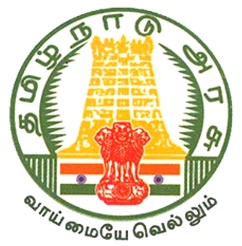 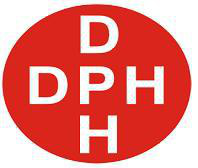 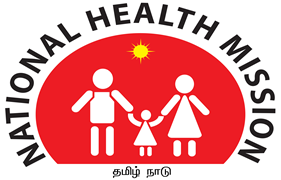 Linkage of PICME(MCTS) & CRS (Pregnancy & Infant Cohort Monitoring & Evaluation 2.0) Software (MCTS Portal)  And Civil Registration System  SoftwarePresented By Dr.Darez Ahamed, I.A.S., Mission Director, NHM TN
COMMISIONER OF MATERNAL & CHILD HEALTH TAMIL NADU
Reports available in New CRS PICME/MCTS Software(* indicates that Data is AVAILABLE ONLY IN PICME 2.0)
Why the need for  a revamped MCTS/PICME
7% Higher order birth contributed 30% of MMR
Migrant / Visitor mother contributes more than 1/3rd of MMR
5% of deliveries happen in above 30 mothers contributes 25% of MMR ( Elderly primi and  infertility treatment)
To capture all second trimester abortion to prevent feticide.
State MMR target of 25 by 2023 needed a significant shift in strategy since 65% deliveries in government (SRS-HMIS :67 in 2016)
Get accurate data on teenage pregnancy and identify social high risk mothers.
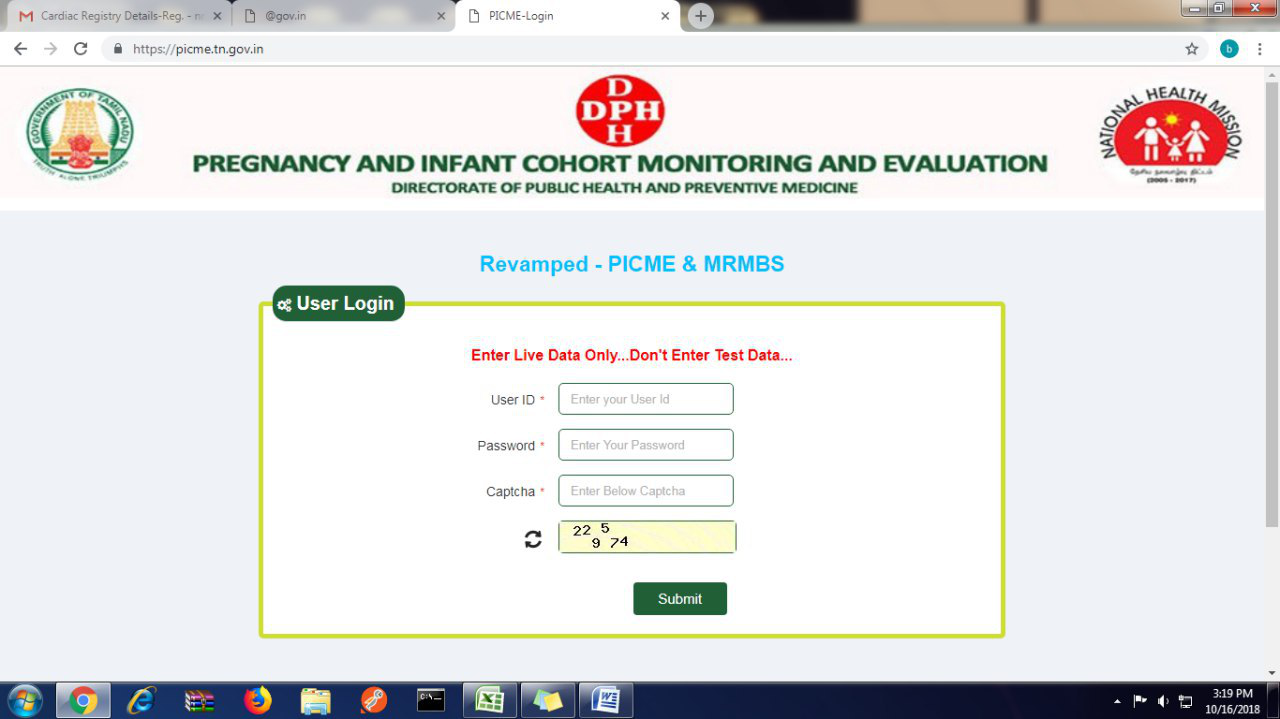 Project Objective: Universal MCH CARE
All Eligible couples to avail Maternal & Child health services.
To register all Antenatal  mothers including teenage pregnancy to render/ensure all the Antenatal  and Postnatal  services.
To implement effective PCPNDT Act by having vigilant audit on Second Trimester abortions
To track visitor and migrant antenatal mothers
To register all infants and to ensure routine immunization in time. (Birth Cohort)
Overall objective is to reduce IMR and MMR.
To ensure 100% registration of all  live births, still births through linkage of PICME Software with CRS software including private institutions.
Project Description
PICME/MCTS data will serve as Mother & Child registry for the State of Tamilnadu.
The Unique RCH ID from PICME/MCTS software  is essential to obtain  Birth certificate
This software has been linked to Civil Registration System Software to issue free birth certificates at delivery points.
Effective Civil Registration Software linkage has ensured that all private deliveries are also entered in the Maternal Child Tracking System portal
Auto updation of birth and death in State resident Data Hub from CRS software.
Project Description
Provision for  pre registration by mothers through CSC /102/ Online
Aadhaar Authentication
Visitor mother registration
Institutional Delivery entry has been made mandatory.
All Migrant mothers i.e mothers from other States and Mothers who are Non Residents of India are also being captured.
Revamped PICME 2.0 Workflow
Usage of CRS Software as per G.O (Ms) No.351 H&FW Dated :09.10.2017
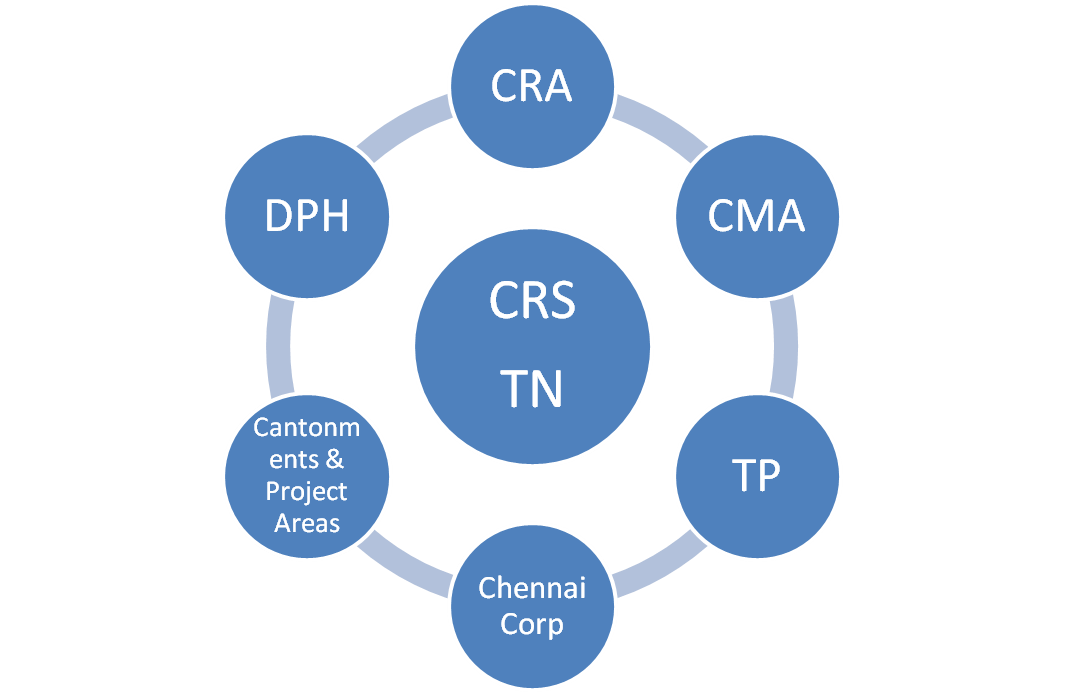 All Line Departments use the software
CRA-Commissioner of Revenue Administration
CMA- Commissioner of Municipal Administration
DPH-Director of Public Health & Preventive Medicine
TP- Directorate of Town Panchayat
All HospiTALS USE THE SOFTware
DELIVERABLESReduction in MMR( 2 years comparison-Apr to Aug 18)
Continuous monitoring of High Risk AN mothers has decreased MMR of Tamil Nadu to 52.61 ( Apr 18-Aug 18) when compared to the previous year (73.52 in Apr 17- Aug 17) per 1 lakh Live Births
FINANCIAL IMPLICATIONS
Highlights of the Initiative
Real time Monitoring of Maternal and Child health activities.
Provision for  Pre registration through   common service centers /102/institutions/online self registration. 
Aadhar authentication and unique RCH ID  made valid throughout the State
Uniform Civil Registration  software in all 16,259 Birth and Death registration units
Free online birth and death certificate issued at delivery points  
Visitor mother registration made  mandatory and visitor mother tracking made real time.
Highlights of the Initiative
Cardiac Registry of AN mothers has been included in the software
Migrant mother tracking is also possible 
SMS in local language to mothers regarding high risk symptoms, due for AN visit, Immunization due etc
Government Institutional  delivery entry made mandatory
Effective Civil Registration Software linkage to ensure that all private deliveries are also entered in the Maternal Child Tracking System portal.
Linked with Conditional Cash Transfer System
Conditional Cash Transfer Scheme
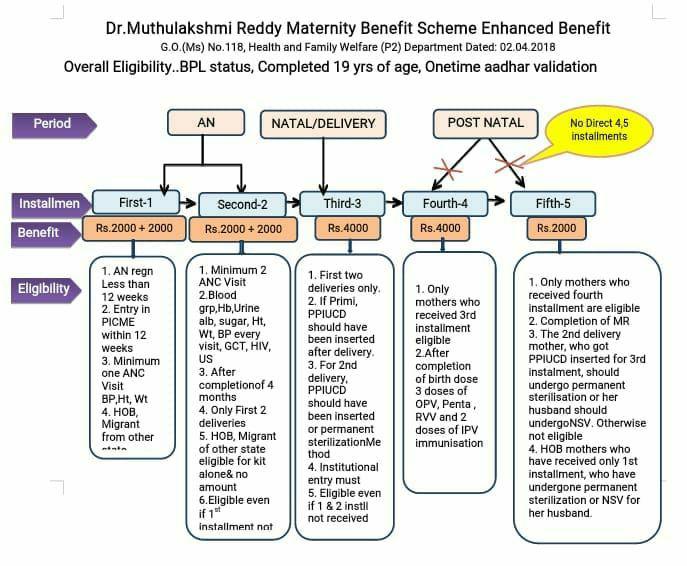 TAKE HOME MESSAGES
PICME – CRS Linkage ensures 100 % Maternal Care and 100 % Birth Registration 
Easy to Implement and Easy to Sustain 
Helps us Monitor Female Foeticide, Surrogate Mothers etc
way forward
Replicability & scalability :  Easy to adapt in all settings

Way forward: 
e - signature in all birth and death registration units
linkage of CRS software with MCCD software
10% reduction in MMR every year
THANK YOU